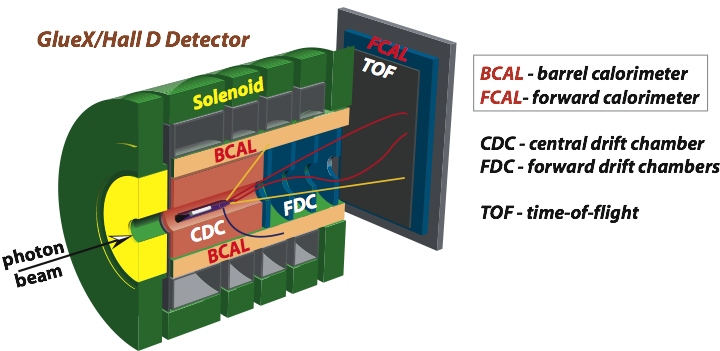 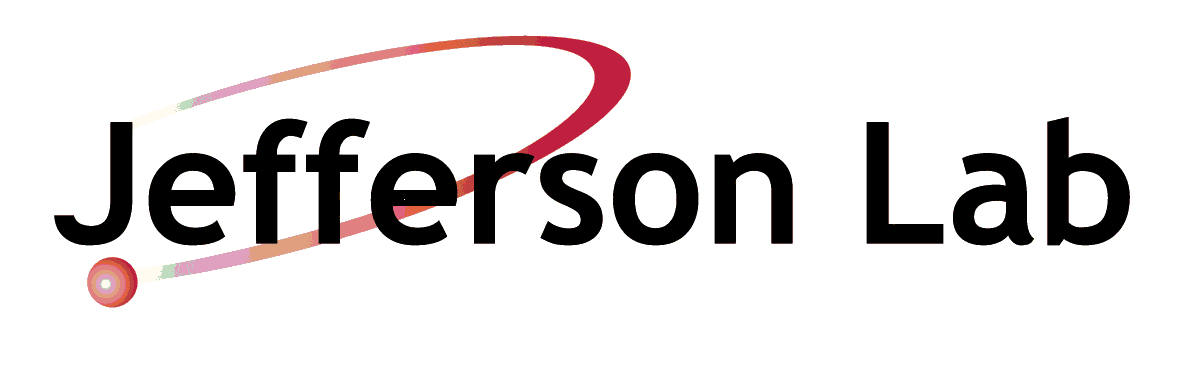 Photoproduction of Vector Mesons off Nuclei
A. Somov  (JLab)

 A. Gasparyan  (NC A&T),  L. Gan (UNCW),  S. Gevorkyan (JINR),  I. Larin (UMas, ITEP)

                                                 and GlueX Collaboration
PR 12 -18 -001
P AC 45,  July 17, 2018
Physics motivation 
  Theoretical predictions
  Reconstruction of vector mesons
  Projected errors
  Run conditions and beam request
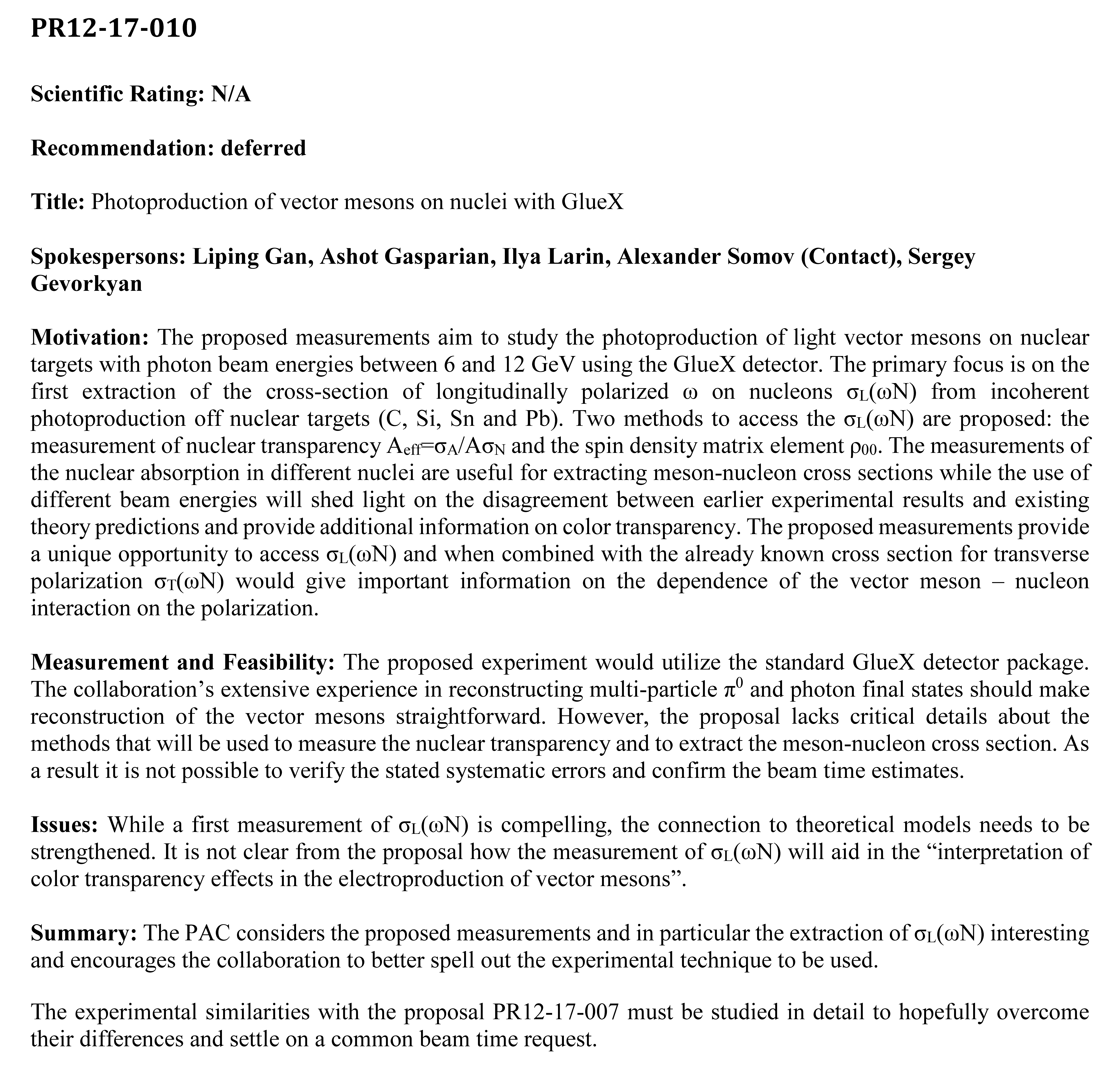 PAC45 
Response
2
Physics Goal
Measure  photoproduction  cross sections  of vector mesons  ,  ,  and   
  on  C,  Si,  Sn and  Pb   targets  in the energy  range  of  6-9 GeV with  the 
  GlueX   detector
Extract nuclear transparency  (Aeff = A / N ) at different energies 

  Extract spin density matrix elements 

  Extract  cross section  L ( N) with two methods

             - nuclear  transparency Aeff

             - spin density matrix element  A00
Photoproduction of vector mesons off nuclei
3
Why is it Important ?
Disagreement between existing experimental data and  theoretical      
    predictions about energy-dependence of the  nuclear transparency
There are experimental indications that L (VN)  < T (VN), but there 
    have been  no direct measurements of L (VN) so far.  Measurements  
    of L  are important  for the  interpretation of the  color transparency in  
    vector meson electroproduction and  comparison  between   different   
    theoretical  approaches
Photoproduction of vector mesons off nuclei
4
Energy Dependence of Nuclear Transparency
Interaction of a photon with hadrons

   point –like interaction 
      - direct scattering process of a photon with target nucleons
      - nucleus is transparent to the photon 

   interacts as a qq-system    (photon shadowing)
     - the qq is absorbed by the nuclear medium
     - the lifetime of the qq fluctuation is characterized by the coherence length 
     - interactions of the qq system with nuclei depend on energy E
point-like interactions
photon shadowing
Nuclear transparency
Mass number A
Study energy dependence of the nuclear transparency provides information on hadronic  part of photon

Energy dependence is predicted in both electroproduction and photoproduction
5
Hadronic Part of Photon:  Dependence on the Coherence Length
K.Ackerstaff  et al., Phys. Rev. Lett., 
              82, 3025 (1999)
Dependence of the nuclear transparency on the
         coherence length in electroproduction
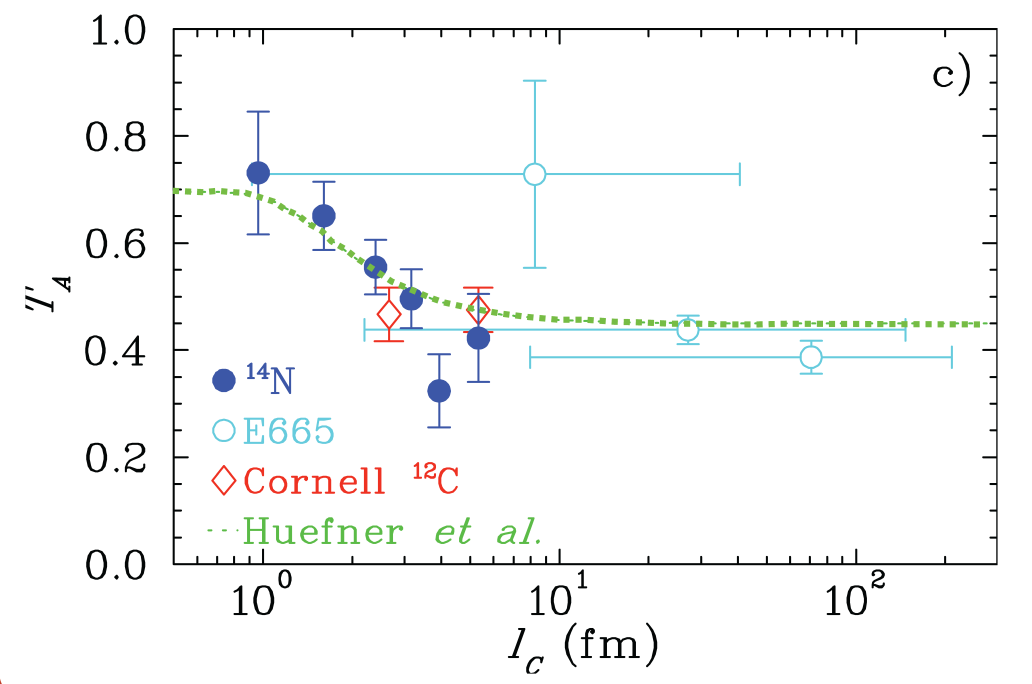 Hermes
e

lc
e
Aeff / A
N
N
Significant contribution 
from hadronic part of photon
Coherence length  (fm)
Photoproduction of vector mesons off nuclei
6
Energy Dependence: Photoproduction of 0 Mesons
Cornell experiment  Meyer , et al. Phys. Rev. Let.  28, 1972
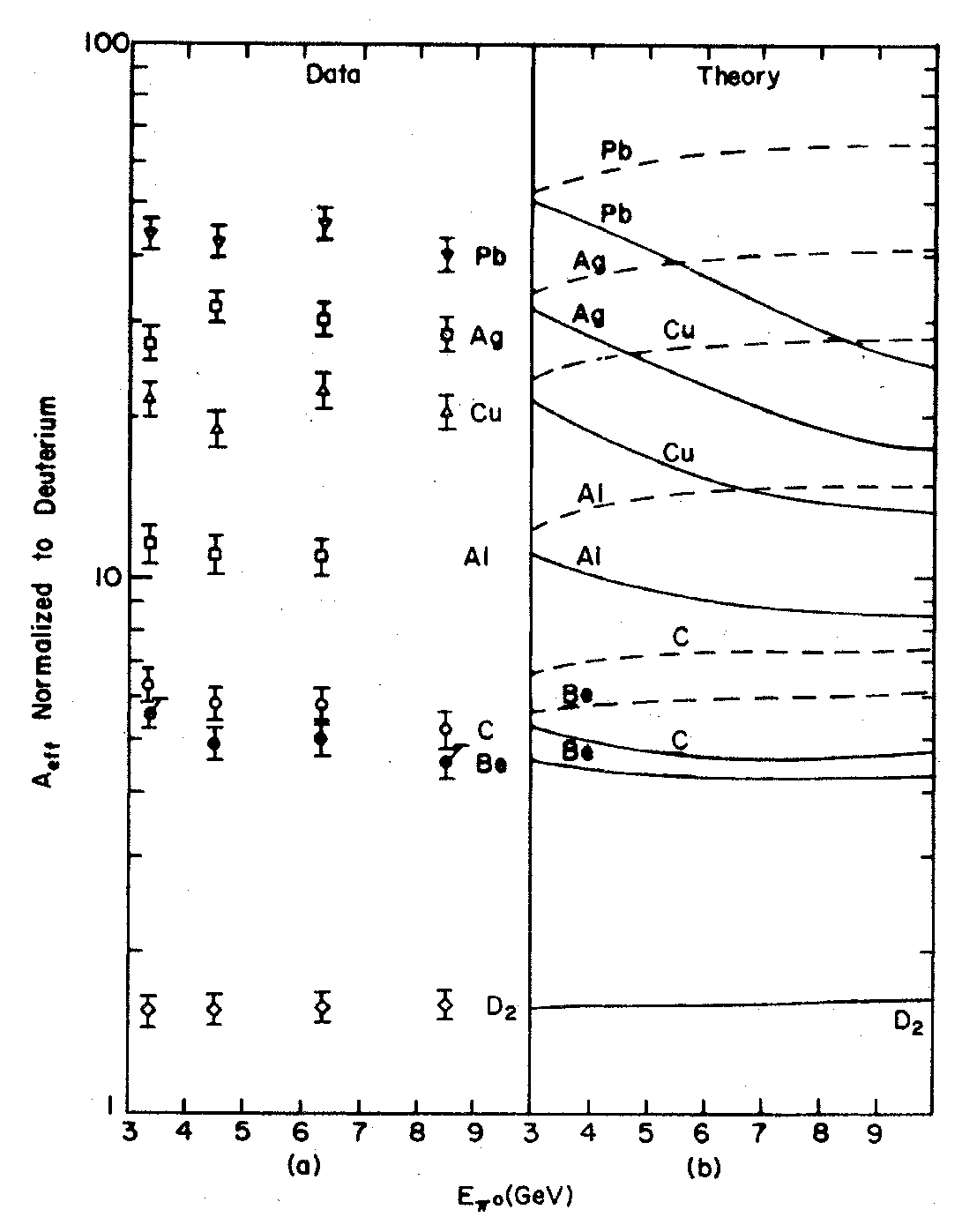 Data
Theory
Pb target, no photon shadowing
Pb target, VMD predictions
Incoherent production of 0 mesons 
0.1 < | t | < 0.25 GeV2
A eff
The data indicate shadowing 

Very small energy dependence
   (small contribution from photon shadowing)
7
E  (0)   (GeV)
Energy Dependence: Photoproduction of 0 Mesons
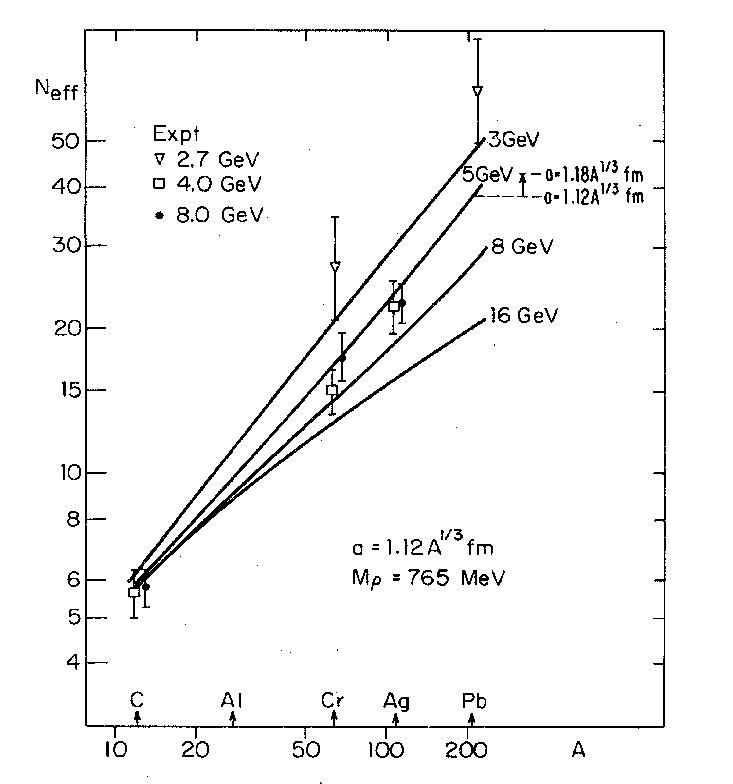 Cornell:  McClellan, et al. Phys. Rev. Let.  554, 1969
DESY: Asbury, et al. Phys. Rev. Let. 19,  1968
   2.7 GeV
    4.0 GeV
 8.0 GeV
3 GeV
5 GeV
8 GeV
The data indicate shadowing 

Small energy dependence

Small statistics 

    - need more data to study energy 
      dependence
16 GeV
A eff
E  (0)   (GeV)
8
Measurements Proposed in GlueX
Predicted energy dependence of the nuclear transparency 
   for  and  mesons  Phys. Rev. C 93, 015203 (2016)
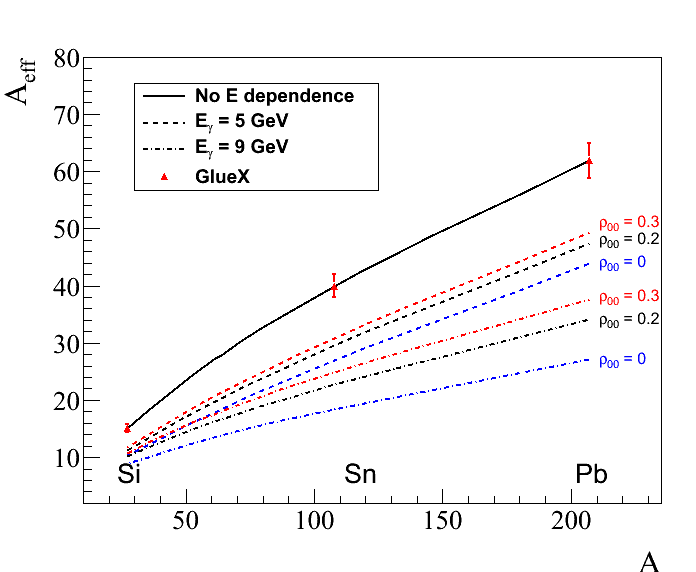 Measure energy dependence 
of the nuclear transparency for
 
        , ,and  mesons
 
on 12C, 28Si, 120Sn, and 208Pb 
               targets
-mesons  ( 00 = 0 )
5 GeV
9 GeV
Photoproduction of vector mesons off nuclei
9
Extraction of L ( N) from the Photoproduction
                            of  Mesons
Photoproduction of vector mesons off nuclei
10
Distribution of Quarks in Vector Meson
Different distributions of quarks in the transversely and longitudinally polarized  
mesons
T
L
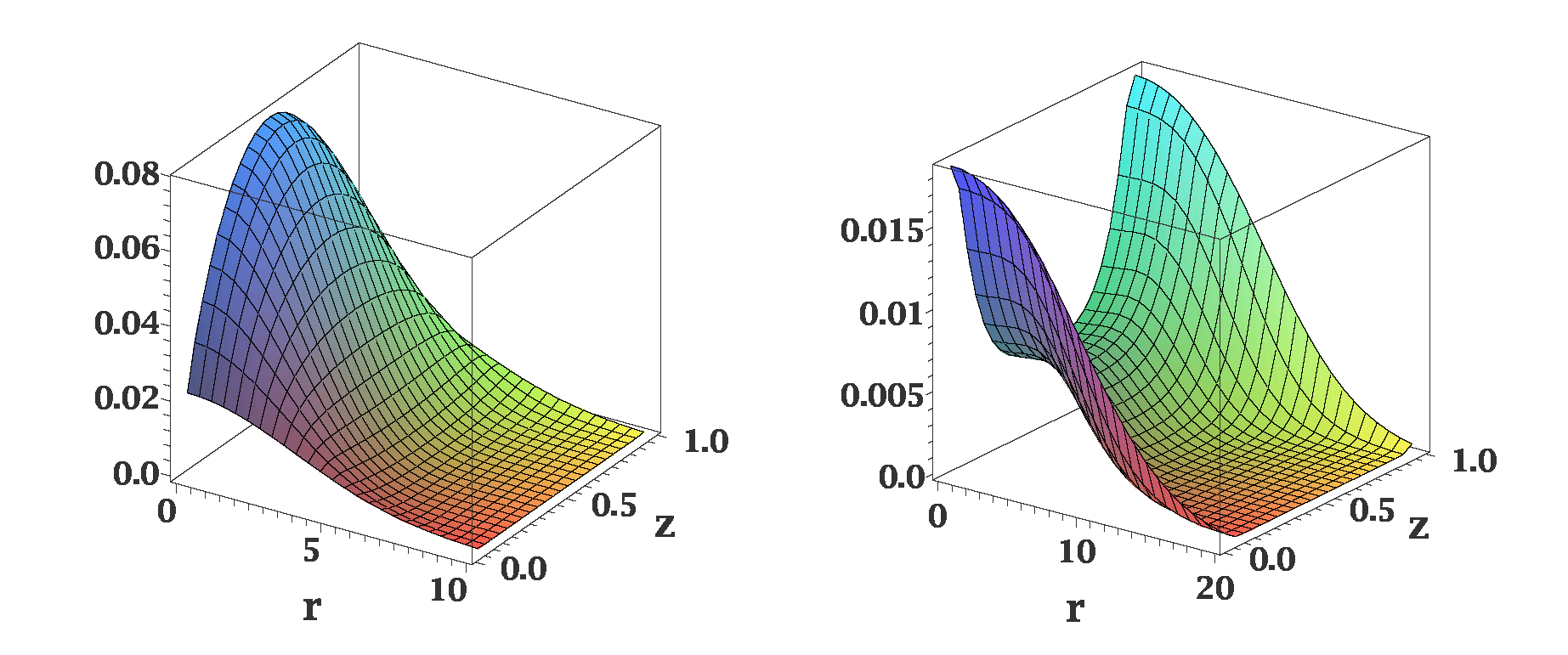 In AdS/QCD (Brodsky & G.Teramond)  
   light-cone wave functions  depend on 
   meson polarization

 Light-cone wave functions for  mesons:
          J.Forshaw and R.Sandapen 
       Phys.Rev. Lett. 109,081601,2012

 Color dipole model of strong interaction
different cross sections for interactions of transversely and longitudinally    
                                                      polarized mesons
Photoproduction of vector mesons off nuclei
11
S. Gevorkyan,  paper in 
            preparation
Recent Theoretical Calculations
L,T ( N)  cross sections predicted in a color dipole model using  different 
           parameterizations of wave functions:
Boosted Gaussian  (BG)  wave function                 
        B.Kopeliovich et al., Phys.Rev. C65, 2002
AdS / QCD holographic wave function  (FS)
           J.Forshaw and R. Sandopen, 
                Phys.Rev.Let. 109, 2012
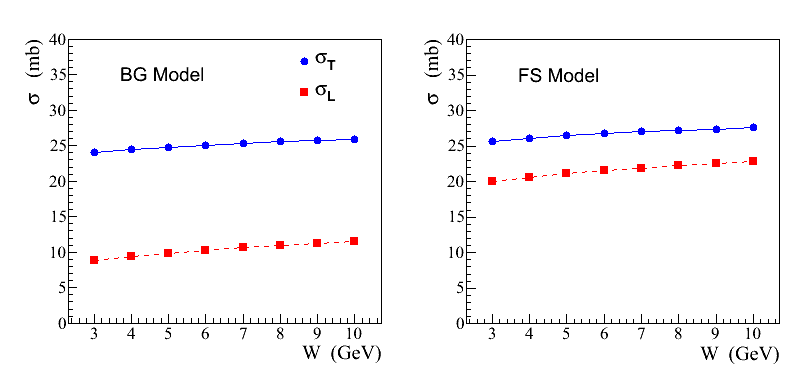 BG model
FS model
Photoproduction of vector mesons off nuclei
12
Impact of L,T (VN) on Color Transparency
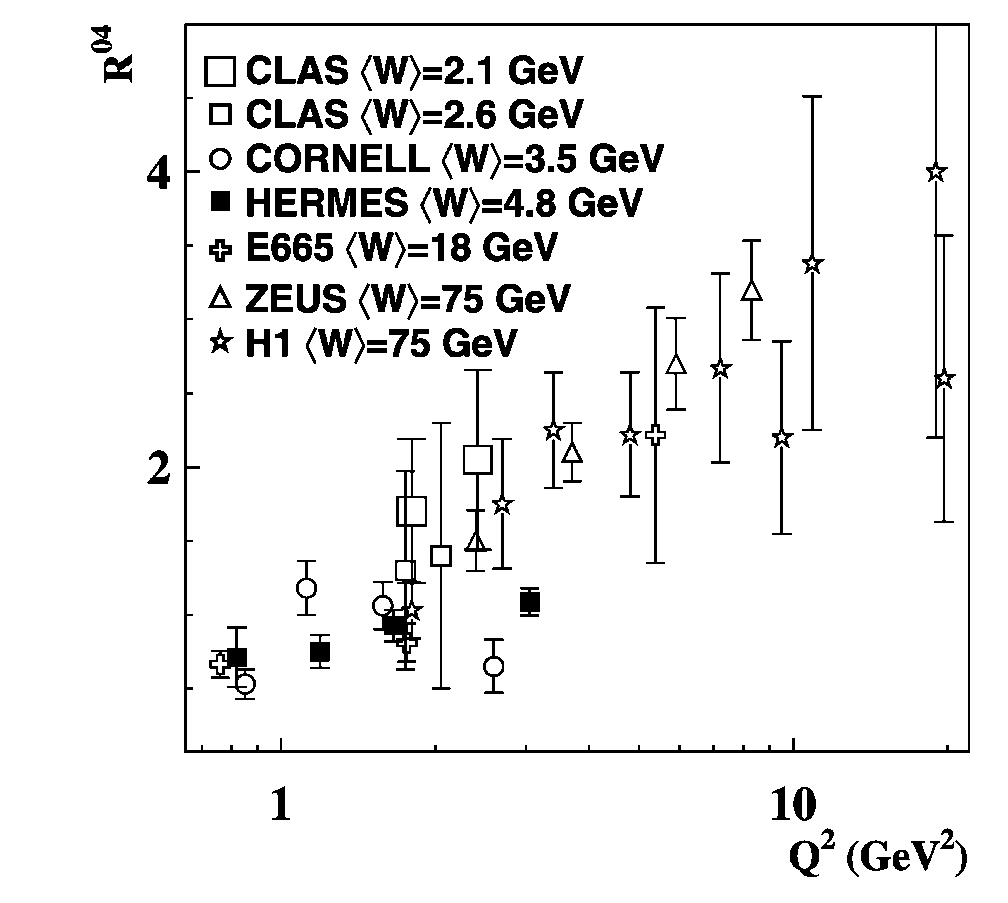 Q2 dependence of the longitudinal-to-
 transverse cross section ratio for  mesons
         Eur. Phys. J. C 62, 659-695  (2009)
Larger fraction of longitudinally polarized    mesons produced at  larger Q2
13
Impact of L,T (VN) on Color Transparency
CT measurements at CLAS
    Phys. Lett. B 712 (2012)
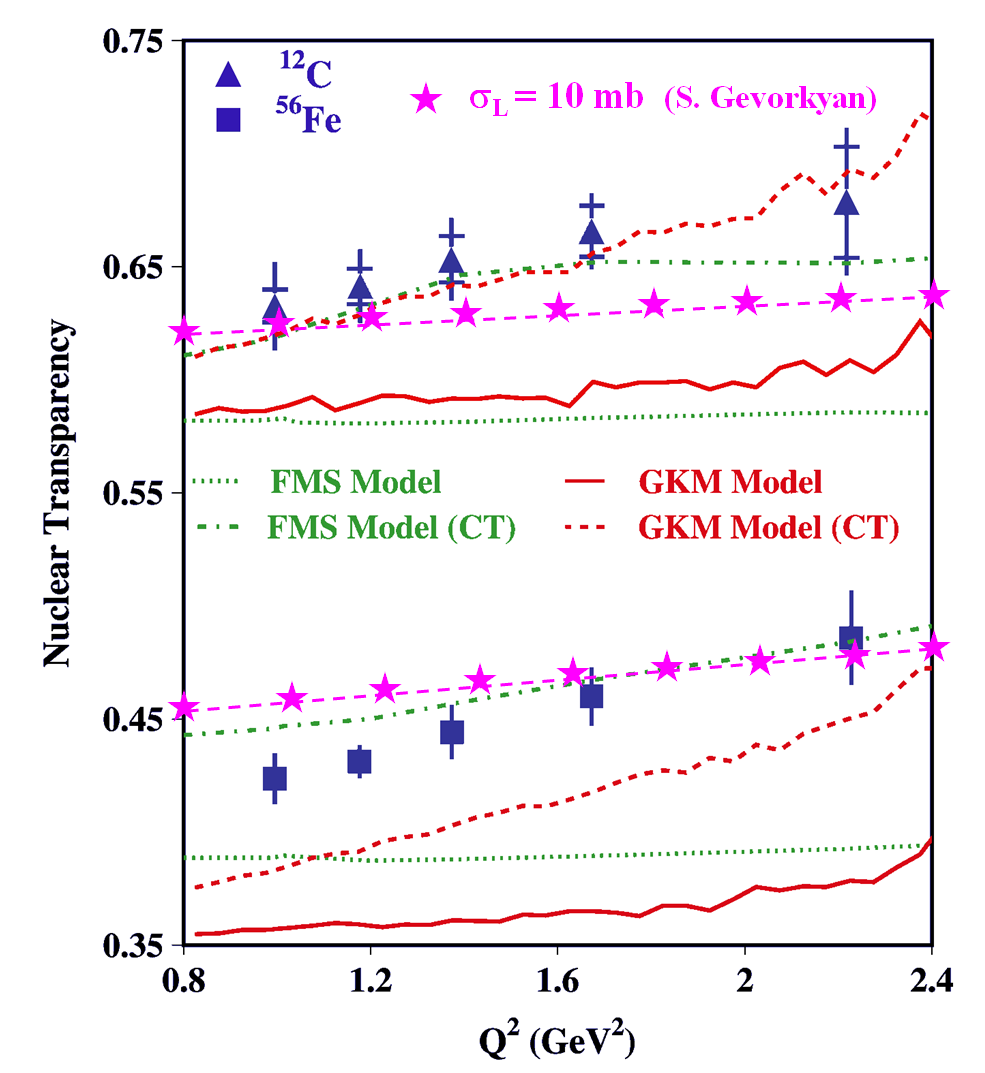 At large Q 2 photon couples to a  qq   
    configuration with a  small transverse size 
  The small-size configuration interacts less   
    with the nuclear medium
Recent theoretical calculations
         L (VN)  = 10 mb
Nuclear transparency depends on the polarization of the meson  
               - different absorption if L (VN)     T (VN) 

             The Color Transparency effect is ‘screened ‘  if  T (VN)   >  L (VN)
14
Polarization-Dependent Interactions: Experimental Observations
Hints from the electroproduction of vector mesons: 
 
                                              where
                                                                    
     mesons:       ~  0.7           Nucl. Phys. B113, 53  (1976)
     mesons:    2  ~ 0.33             Phys. Rev. Let. 39, 516 (1977)
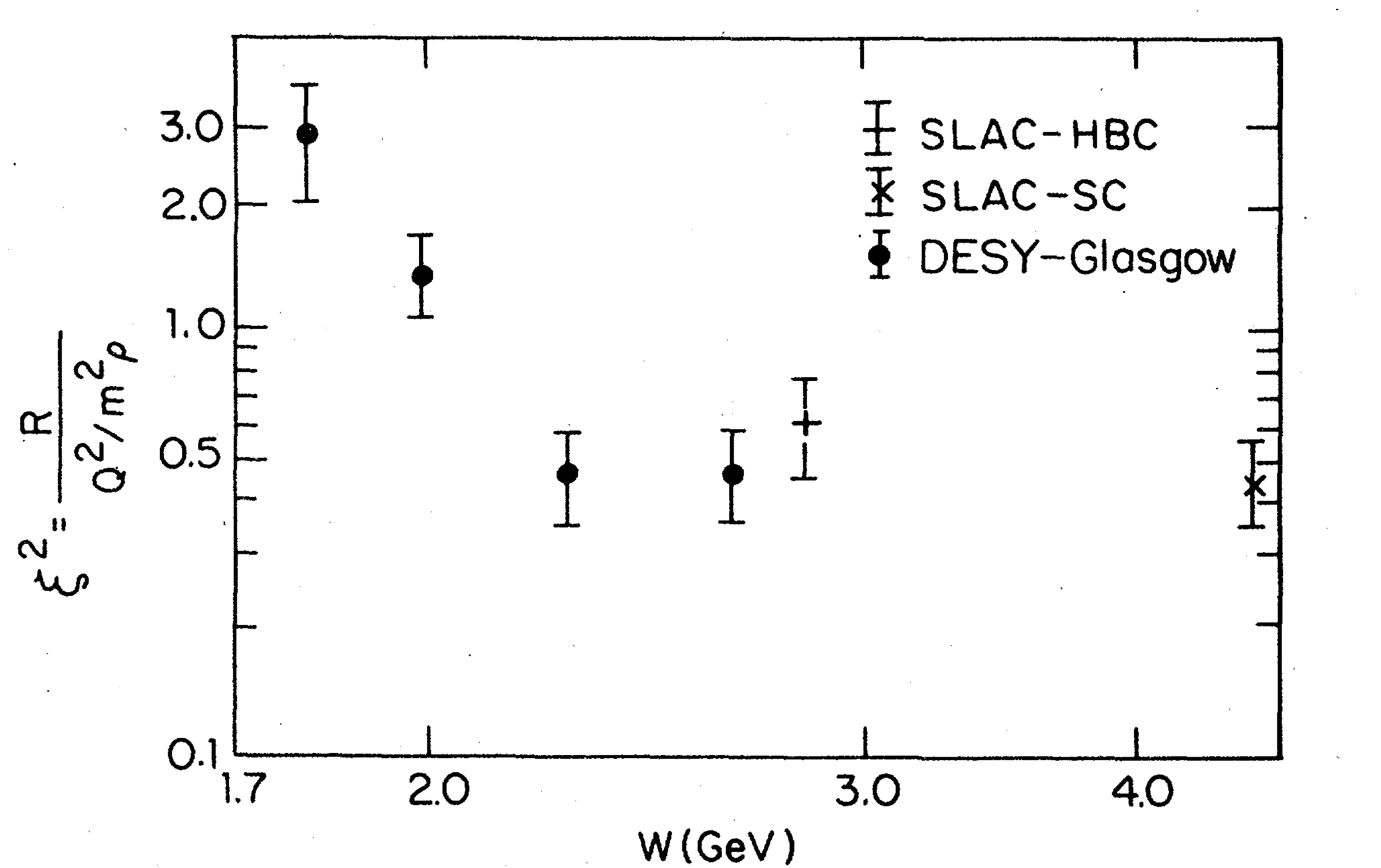 Similar observations of the polarization-dependent  
       interactions of deuterons with Carbon targer
     - measured in Dubna  and Juelich
Phys. Part. Nucl. Lett. 7, 27, 2010                                                                                     Phys. Rev. Lett. 104, 2010
Measurements in the charge exchange process at Argonne: 
                    + + Ne   + Ne
Nucl. Phys. B67, 333 (1973)
Propose to measure L (VN)  using  photoproduction on nuclei
Photoproduction of vector mesons off nuclei
15
Coherent and Incoherent Production of  Mesons
In the coherent   + A   + A production at JLab energies the essential 
   contribution of pion exchange cancels out. From the absorption of ’s one 
   can extract T ( N)

                 - it has been measured by several experiments  (T  ~ 26 mb)
In the incoherent process  + A   + A the cross section is given by
- N (0, L)  and N (E, T) are absorptions of the longitudinally and transversely 
  polarized mesons predicted by theoretical models

- Sensitivity to L through the absorption N (0, L) 


- 00  is the spin density matrix element measured in  p   p reaction
16
Why  Mesons ?
Some fraction of  mesons is longitudinally polarized at GlueX energies (9.3 GeV) 
                    00 measured  by SLAC  is 0.2  0.07
J.Ballam et al., Phys. Rev. D7, 3150 (1973)
Spin density matrix elements measured  by 
         GlueX  using a pp reaction
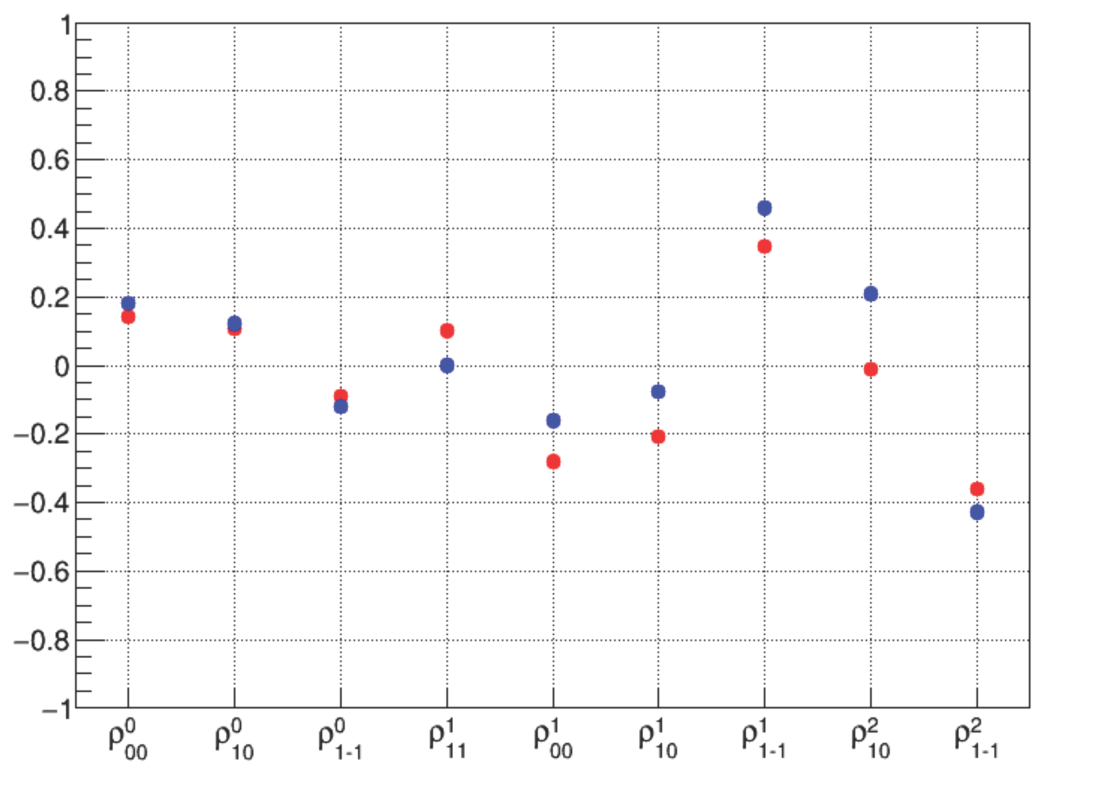 Preliminary GlueX results indicate
   that 00  is relatively large
GlueX preliminary
- measured in the energy range 
         8.4 – 9.1 GeV 

- 00  can be larger at smaller
   energies (larger contribution
   from pion exchange)
M. Staib, PhD tesis GlueX-doc-3357
17
How to Extract L (N)  ?
L (N) can be extracted from the measurements of:

                  Method 1:    Nuclear transparency  ( Aeff ) 
 
                  Method 2:    Spin density matrix element  (A00 )
Make use of the different absorption predicted for interactions of
                   longitudinally and transversely polarized mesons
Extraction of L (N):    Method 1
Measure nuclear transparency Aeff for each nuclear target
Aeff   depends on L   (see plot)
- N (0, L)  and N (E, T) are predicted by theoretical models. 

- N (E, T)  will be independently  measured for  mesons
Predictions for Aeff
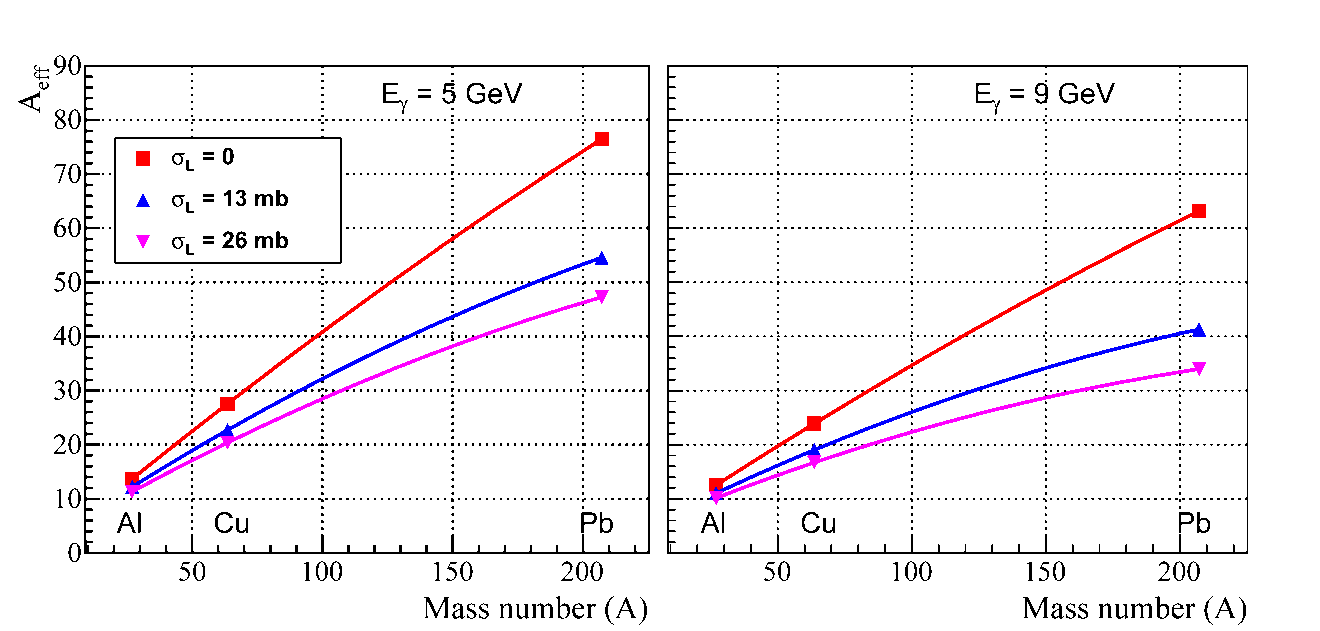 Calculations for GlueX 
     by S. Gevorkyan   
Phys. Rev. C 93, 015203    
                   (2016)
Extraction of L (N):    Method 2
Measure A00  for each target from the 
   fit to  the  decay angular distribution


  A00 depends on L
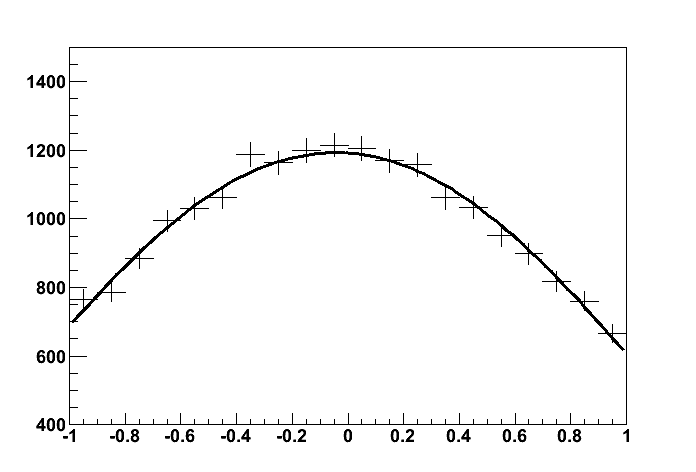 - extract L
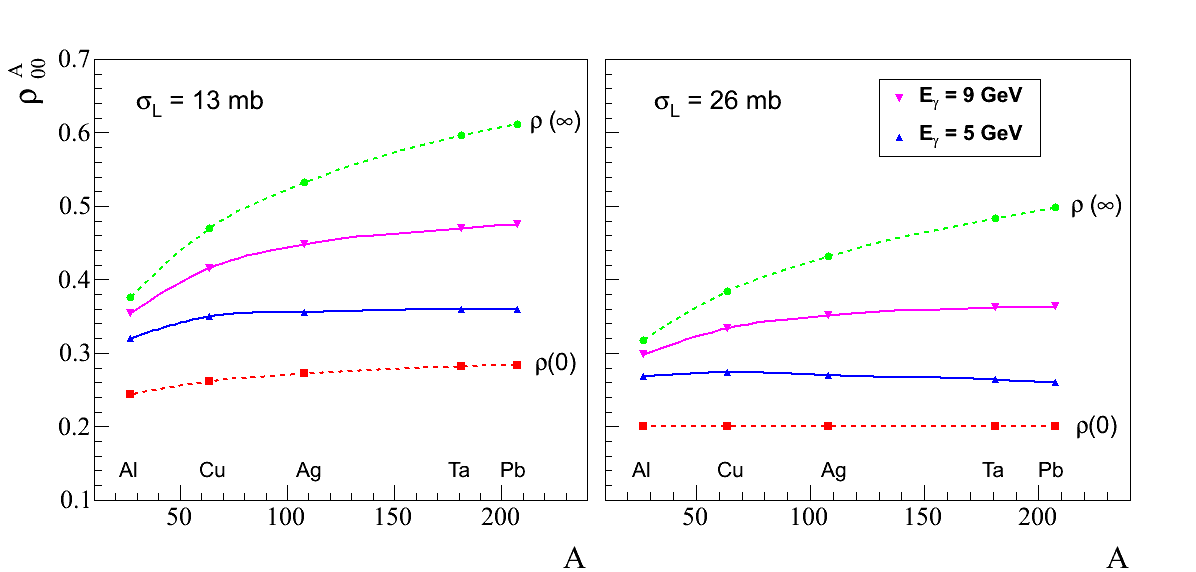 Predictions for A00  
 Phys. Rev. C 93, 015203 (2016)
cos 
Input value:  00  =  0.2
Beamline Conditions
Study meson production on the large energy range E > 6 GeV
 
  Use amorphous radiator (incoherent bremsstrahlung)

  Decrease the flux of uncollimated photons by a factor of 12 compared with 
  
    the GlueX flux at high lumi 

     - rate of accidental hits in the tagging detectors is about 20 %
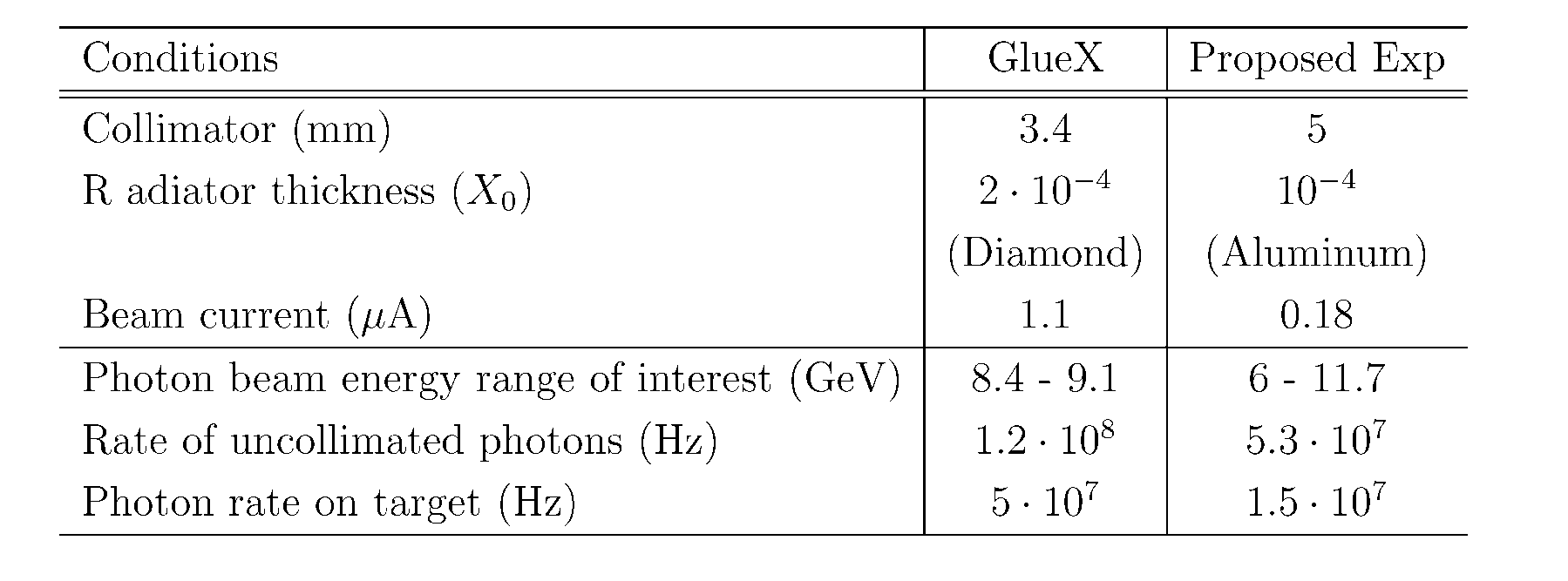 Photoproduction of vector mesons off nuclei
21
Nuclear Targets
Use four nuclear targets:  C, SI, Sn, Pb  with the thickness of 7 % R.L.
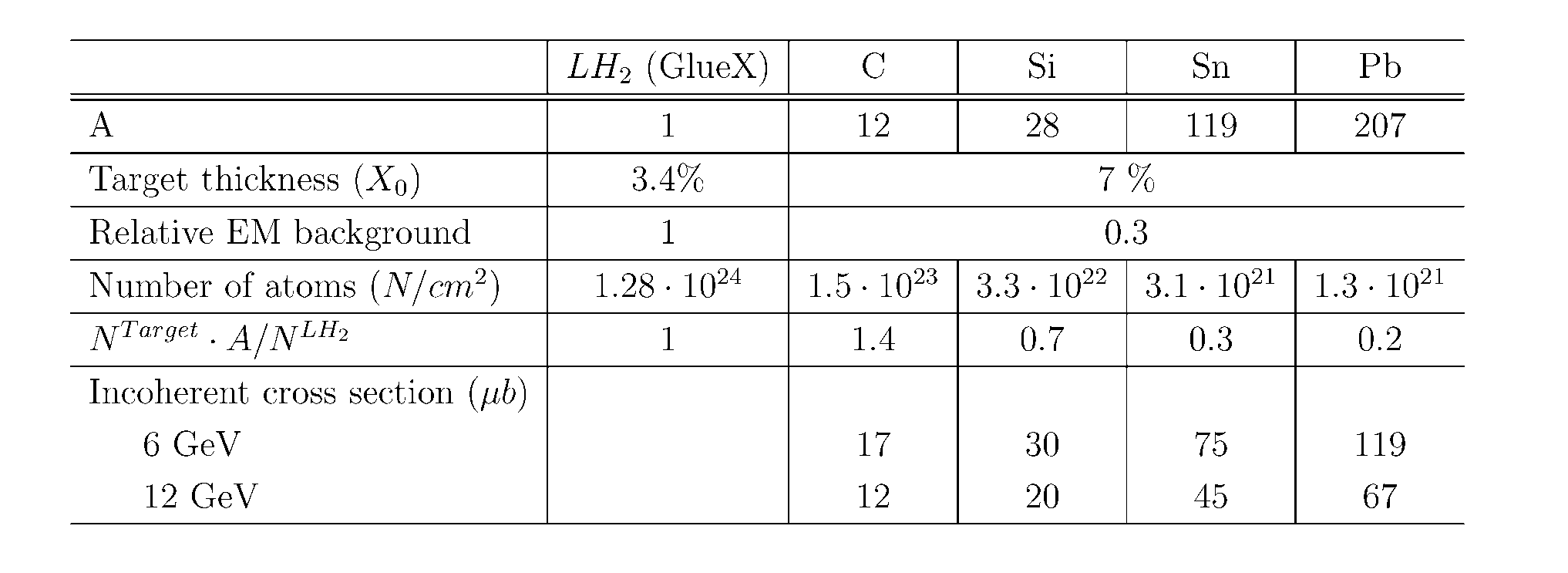 - small electromagnetic background compared with GlueX

   - neutron background will not exceed the GlueX level
                              (JLAB-TN-11-005, 2011)
Photoproduction of vector mesons off nuclei
22
Beam Time Request
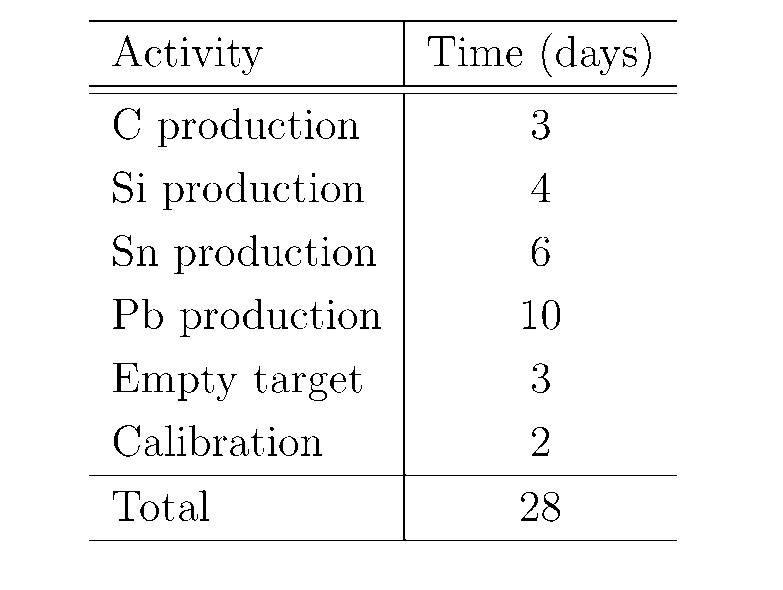 Propose to take data for 28 days
               (one run)

 No modifications of the GlueX 
   detector except for the target 
   installation
23
Reconstruction of Vector Mesons
We studied reconstruction capabilities  for  , , and  mesons  using  detailed  GlueX 
   detector simulation 

  Signal events were generated by Pythia (with the Fermi motion  taken into  account)  in  
   the energy range between 6 GeV – 12 GeV
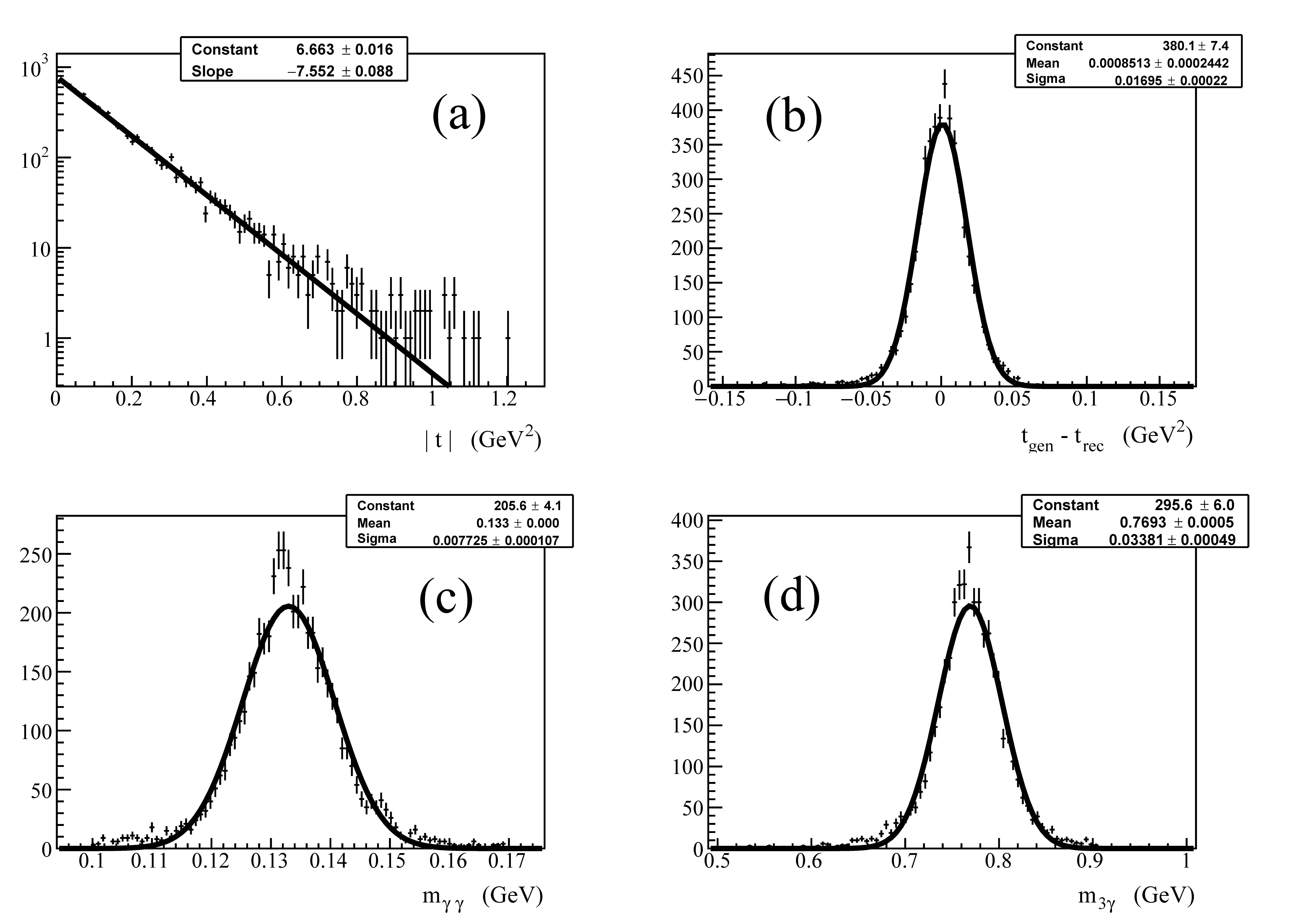   0 
 t  = 0.017
Momentum transfer t
  invariant mas
3 invariant mas
 (m)  -  7.7  MeV
 (m)  -  33  MeV
 (Mmis)  ~  190 MeV
24
Reconstruction of Vector Mesons
Angular acceptance for   0  decays
                    (helicity frame)
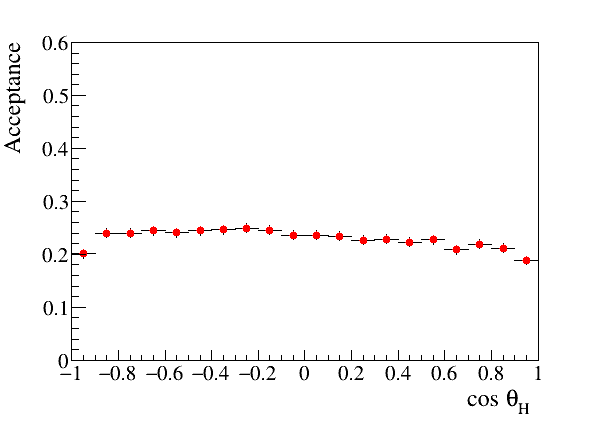 Uniform angular acceptance
     - important for polarization 
       measurements
Reconstruction of    + and   K+ K
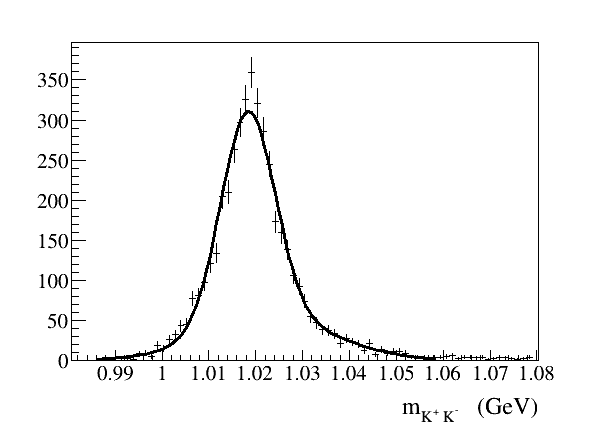 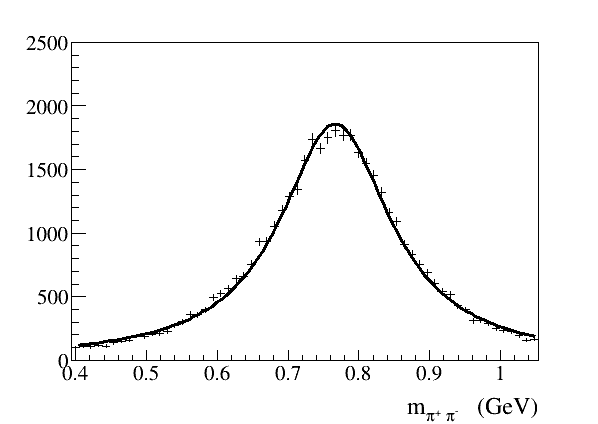  (m)  -  7  MeV
 (t)  ~  0.02 GeV2
 (Mmis) ~ 200 MeV
25
Reconstruction Efficiencies and Yields
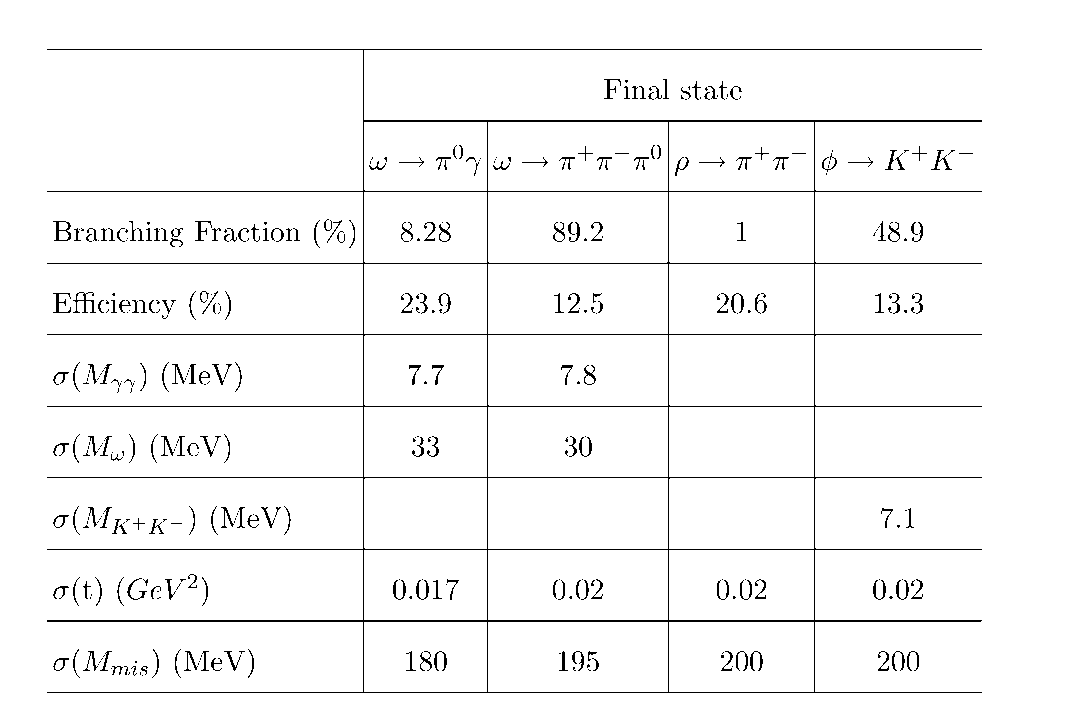 Reconstruction properties of
         , , and  mesons
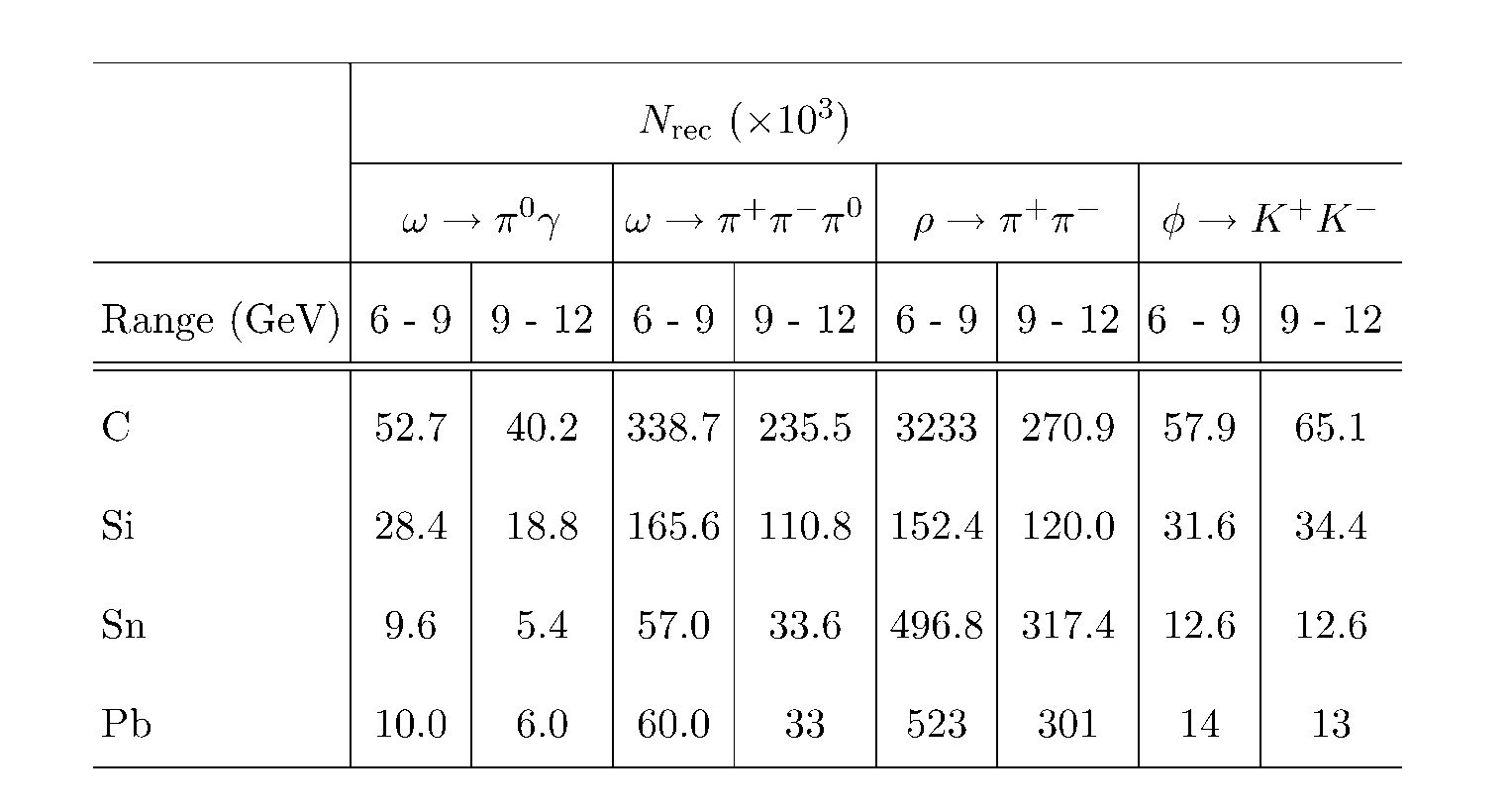 Expected number of 
reconstructed , , and  
            mesons
26
S/B   Estimates
Estimate background using photoproduction on target walls 
                   and air  ( runs with empty target )
Production vertex for   + 0
Vacuum cell and window:
    75 , 100 m Kapton

Cold H2 gas: 
     = 1.8 10-3 g /cm3

Air: 
     = 1.2  10-3 g /cm3
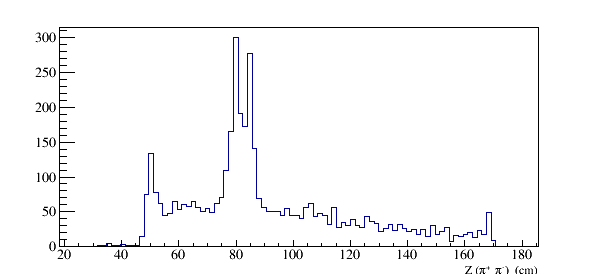 Vacuum window
Target cell walls
Air
Cold H2 gas
Z   (+ )    (cm)
Kapton
Kapton
Air
Photoproduction of vector mesons off nuclei
27
Runs with Empty Target
 (p, A)   p 
 (p, A)    (X)
(require to reconstruct only )
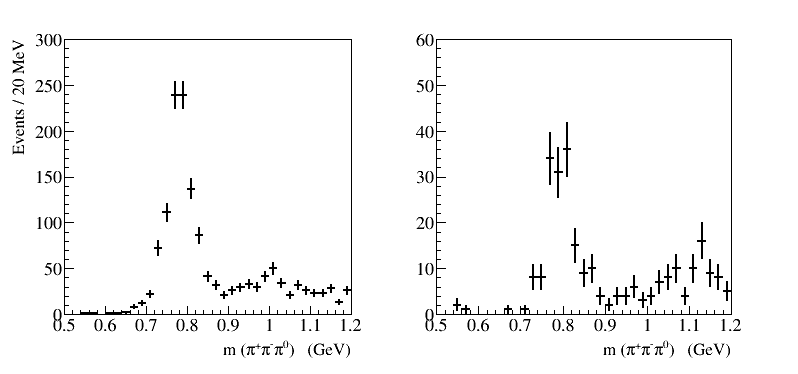   +  0
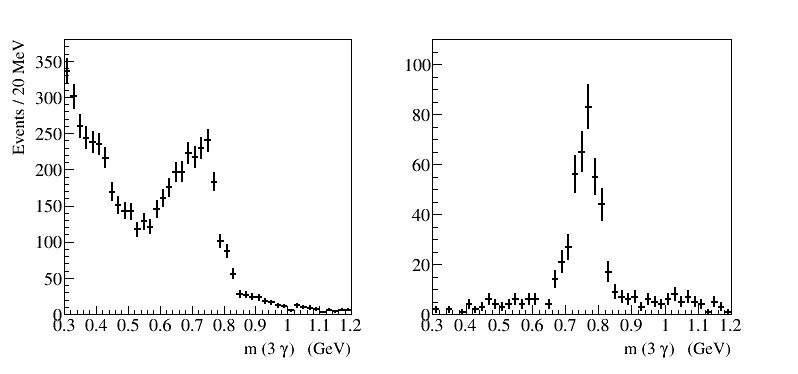   0 
Z vertex is unknown
(no shift for real target)
Relatively small BG for both
           decay channels
28
Uncertainties on Measurements of Aeff and  Extraction of L (N)
Systematic uncertainties dominate    

        - smallest data sample of   0 reconstructed decays (16 K per target)
        - conservatively assume that S/B = 1
        - measure the ratio of cross section A / N some uncertainties related to   
           reconstruction efficiencies will be canceled out
systematic uncertainties on Aeff
Statistical errors on Aeff      

     (Aeff) / Aeff      =  1.4 %   (6 – 9 GeV)
                              =  1.8 %   (9 -12 GeV)
Uncertainties on the extracted L 
              (for L = 16 mb)
Measued by
     SLAC
29
Uncertainties on Measurements of A00 and  Extraction of L (N)
Obtain  A00 from the fit to the decay angular distribution  in the helicity frame



  Statistical  errors :          (A00 )    =   0.011     (6 – 9 GeV)
      (from the fit)                                 =   0.014     (9 -12 GeV)
 + - 0    ( 6 – 9 GeV )
Signal + BG, realistic acceptance 
              (input 00  = 0.2 )
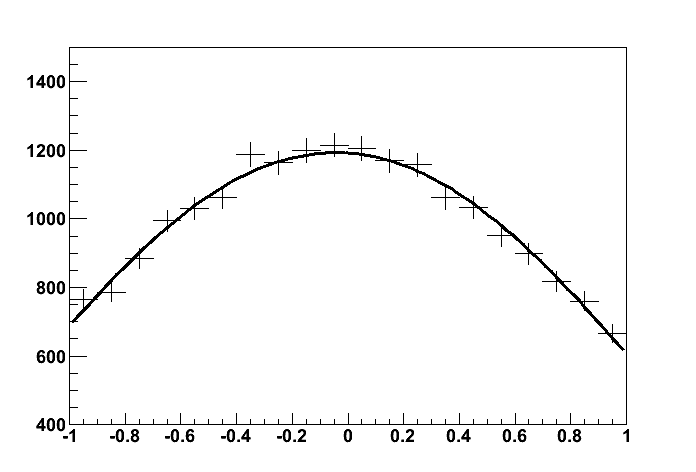 systematic uncertainties on A00
Uncertainties on the extracted L 
              (for L = 16 mb)
cos 
30
Projected Errors: Aeff and A00
Projected errors on measurements of Aeff and  A00 for   0  decays
                             (input values:  T = 26 mb,  00 = 0.2)
Aeff
A00
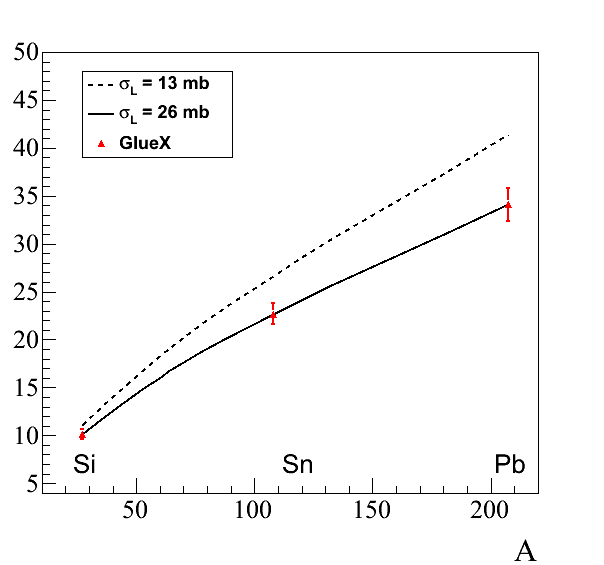 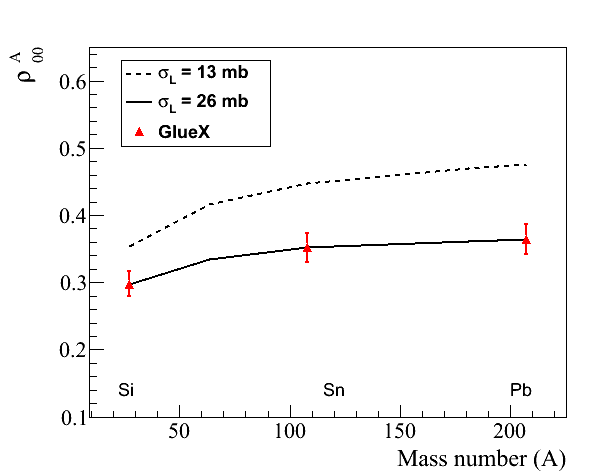 9 GeV
9 GeV
Photoproduction of vector mesons off nuclei
31
Projected Errors on L (N)
FS model
BG model
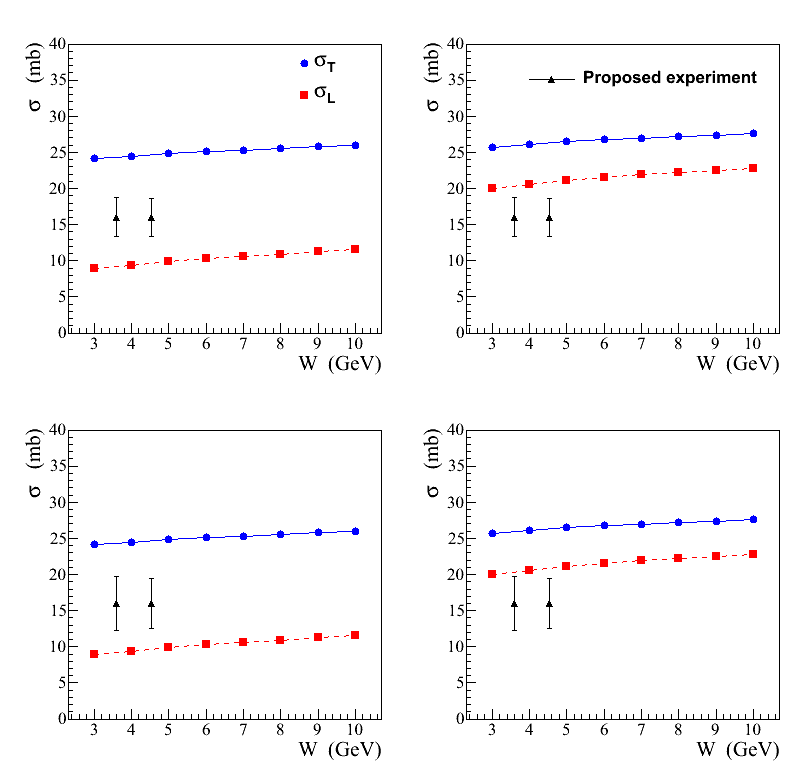 00 = 0.2
L extracted from the  
    measurement  of Aeff
 
 Combine measurements of Aeff  
   from two decay channels 
     0   and     +  0  

 L  will be separately extracted
   from the measuremnt of A00
00 = 0.14
Summary
We propose to use the GlueX detector to study photoproduction of light mesons 
    on nuclear targets: C, Si, Sn, and Pb in the large beam energy range between 
    6 GeV and 12 GeV. The primary goal  is:

       Measure nuclear transparency and the SDME for omega mesons in incoherent 
       photoproduction and extract the total cross section of the longitudinally 
       polarized  mesons with nucleon. Measurements are important in interpreting
       color transparency effects.

       Measure nuclear transparency of light mesons such as , , . Study the 
       dependency of the nuclear transparency on the beam energy, predicted by 
       theoretical models.

       Data sample acquired on nuclear target will allow to study other physics topics, 
       like production of mesons at larger t, etc. 
 
  The expected length of the experiment is 28 days of taking data. The detector
      will be operated at small luminosity. No modifications of the GlueX detector
      is required
Photoproduction of vector mesons off nuclei
33
Backup Slides
Photoproduction of vector mesons off nuclei
34
GlueX Spectrometer
• Optimized to detect multi-particle final states

• Hermetic,  large/uniform acceptance for   
  charged and neutral particles, good  energy 
  and momentum  resolution 

    Tracks:            p / p    ~ 2 – 5 %
    Photons:          E / E   =  6 % /E    1.6 %
    Acceptance:    1 <  < 120
new PID (k/)
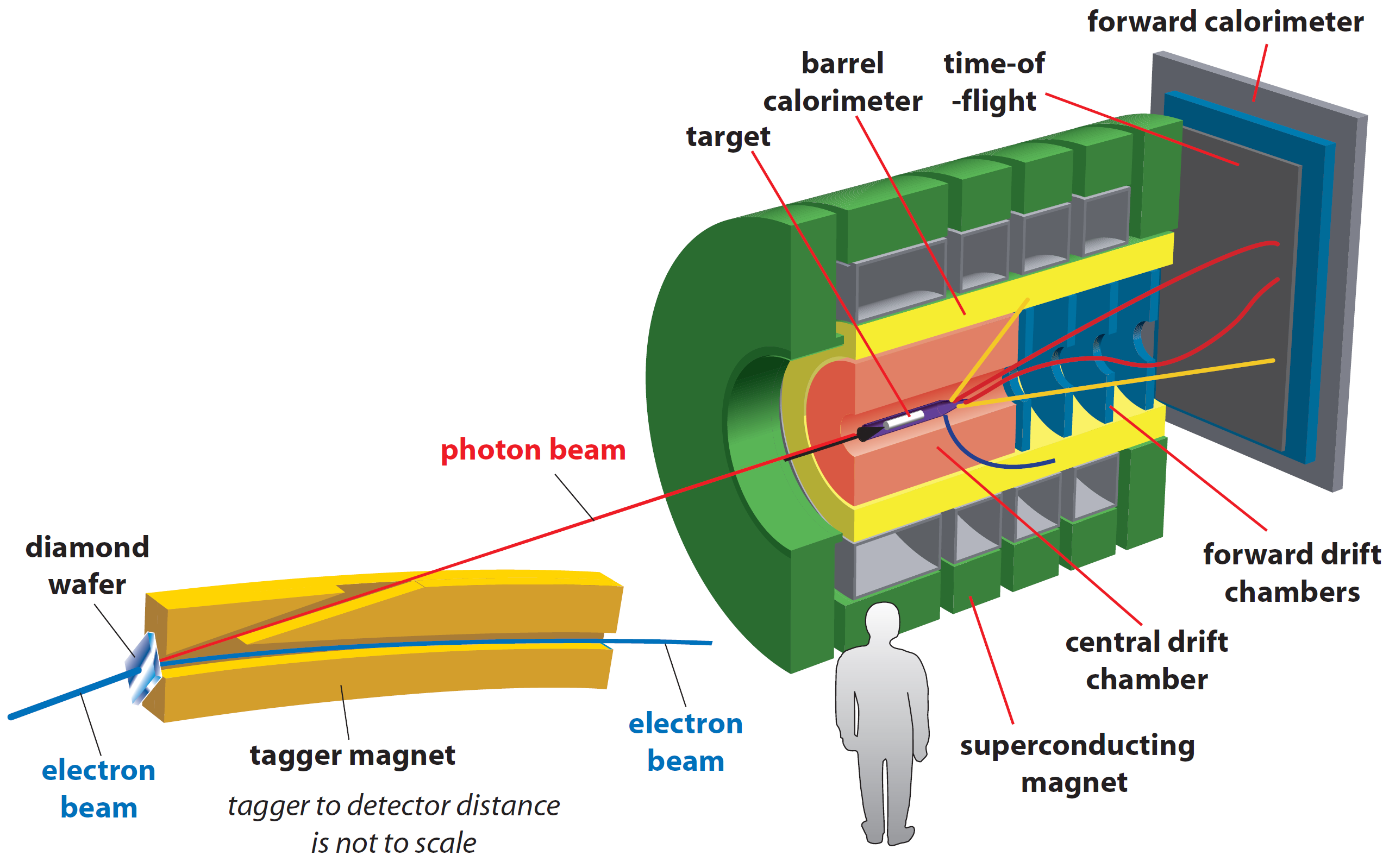 Proposed experiment:
    - install nuclear targets
    - no modifications to the
      existing detector
35
Projected  errors on L (N)
L will be extracted  for  mesons using two measurements:   Aeff  and  A00
  Expected errors on L for 0 decays obtained from measurements on a Pb target:
( Input values of  00  =  0.14 )
 ( L )    =    5.0  mb  (6 – 9 GeV) ;       4.6  mb   (9 – 12 GeV)
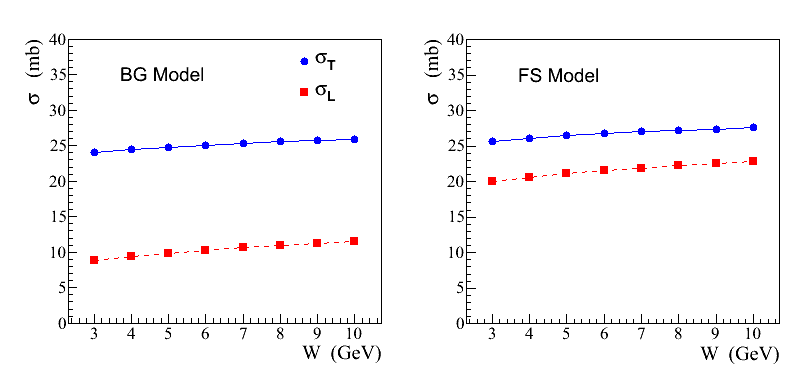 proposed 
experiment
FS Model
BG Model
L will be independently measured using   +-0 decays
36
Timeline
Nuclear Photoproduction with GlueX Workshop, Jefferson Lab, April 28 - 29, 2016
                     https://www.jlab.org/conferences/photoproduction16/
   
    - interesting discussions, motivated further theoretical studies 

 Photoprodiction of  mesons of nuclei and impact of polarization on the 
    meson-nucleon interactions, Phys. Rev. C93, 1, 015203, 2016

 Topic presented at several conferences / workshops
Photoproduction of vector mesons off nuclei
37
Measurement of 00
Originally measured by SLAC in the  p   p reaction: bubble chamber experiment, small 
  statistics 00  = 0.2  0.07 at 9.3 GeV [J.Ballam et. al. Phys.Rev. D7, 3150, 1973]

 00  will be independently measured by the GlueX experiment in the  p   p  reaction 
   using a very large data sample of reconstructed  mesons. 00  will  be extracted from the
   fit to the  decay angular distribution in the helicity frame (see page 11, Eq. 2 ) using 
   existing GlueX data

 Based on the quality of the GlueX experimental data for   0  decays, we expect the 
   dominant systematic error on the 00 determination  to be on the level of 4%

        -  the GlueX detector has a uniform angular acceptance for   0  and   + - 0  decays  
        -  relatively small background under reconstructed  mesons
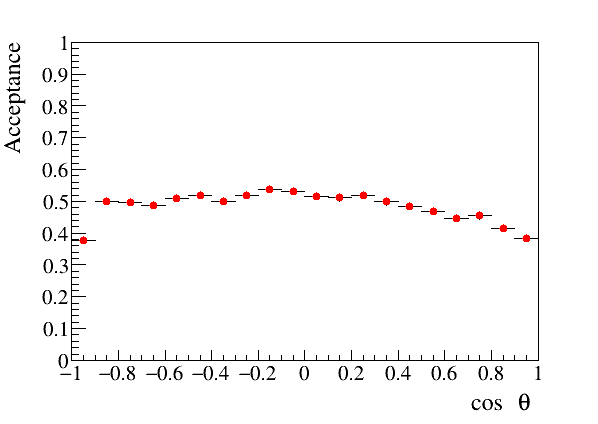 - angular acceptance for   0  decays 
                     (helicity frame)
38
Sensitivity of Aeff and A00  to 00
I )
uncertainties of  00  of   4 % affect Aeff  by  1.2 % 

total systematic error on Aeff  =  4.7 %
I I )
uncertainties of  00  of   4 % affect Aeff  by  3.7 % 

total systematic error on Aeff  =  5.6 %
Extract from Aeff
Extract from A00
L (26 mb)   1.1 (stat) 3.5 (syst)  mb
L (26 mb)   1.4 (stat) 2.1 (syst)  mb
39
Effect of L (VN) on Color Transparency
CT measurements at CLAS
Q2 dependence of the longitudinal-to-
 transverse cross section ratio for  mesons
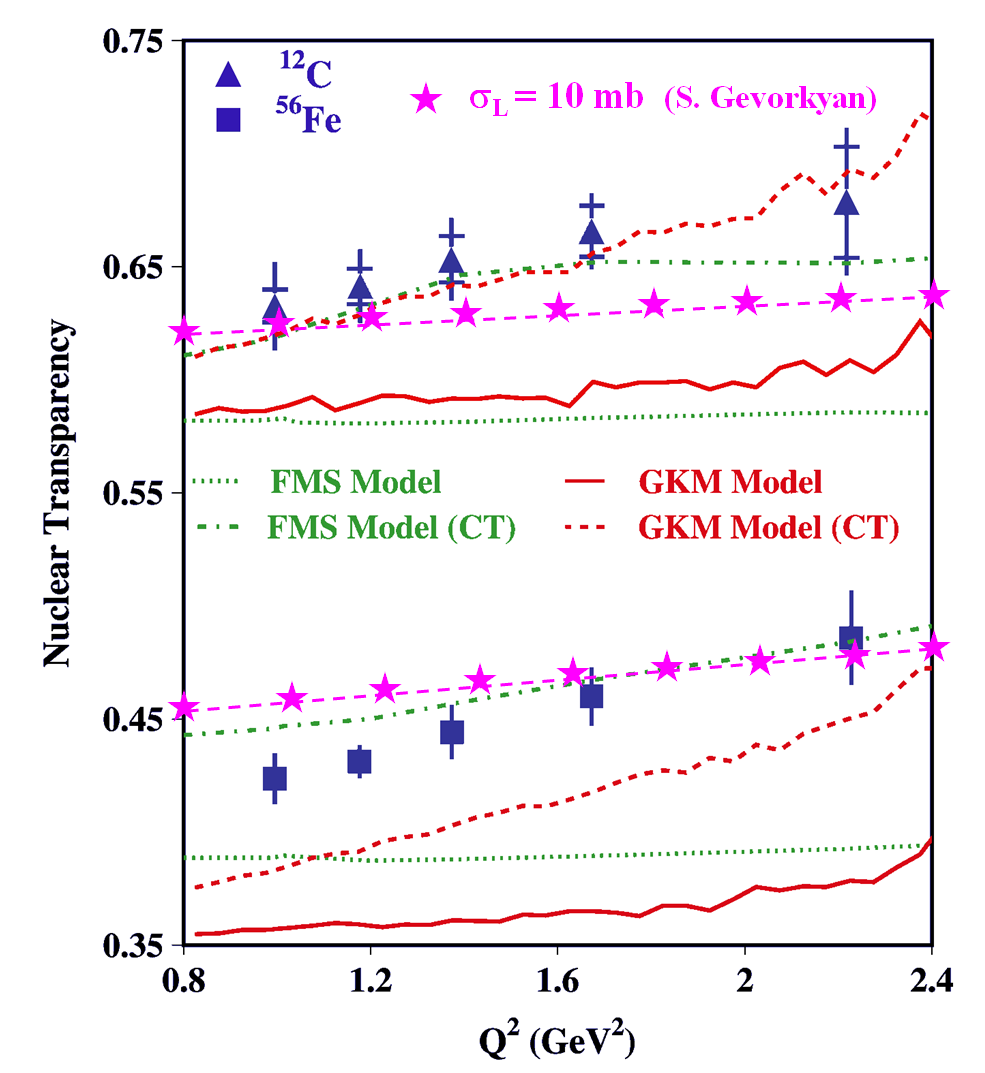 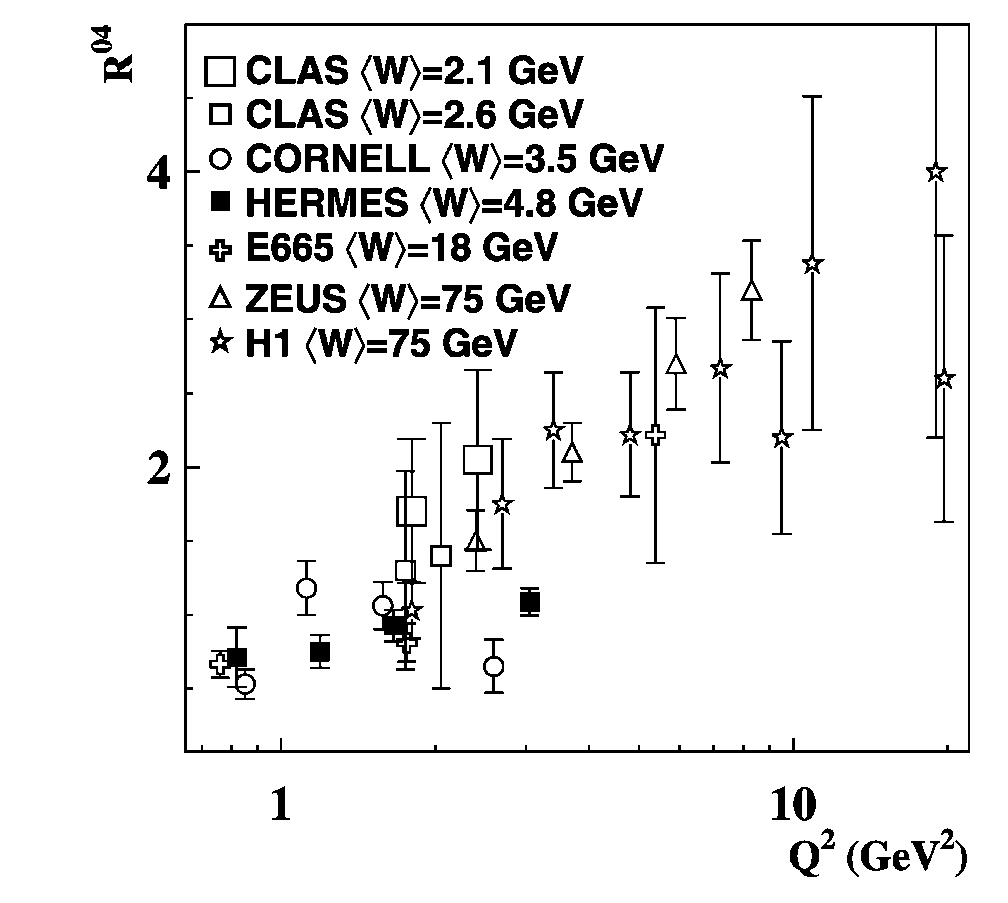 - Larger fraction of longitudinally polarized
   mesons produced at  larger Q2
Nuclei become more transparent at large Q2
              (color transparency effect)
screen CT  if  T (VN)   >  L (VN)
Photoproduction of vector mesons off nuclei
40